Министерство образования РМПортфолио Столярова Алексея Владимировича, тренера-преподавателя по футболуМУДО «ДЮСШ №4» г.о.Саранск
Дата рождения: 24.01.1991
Профессиональное образование: учитель физической культуры, МГПИ  КЦ № 36521 дата выдачи 26.06.2013
Стаж педагогической работы (по специальности): 8 лет
Общий трудовой стаж: 8 лет
Наличие квалификационной категории: 
Дата последней аттестации:
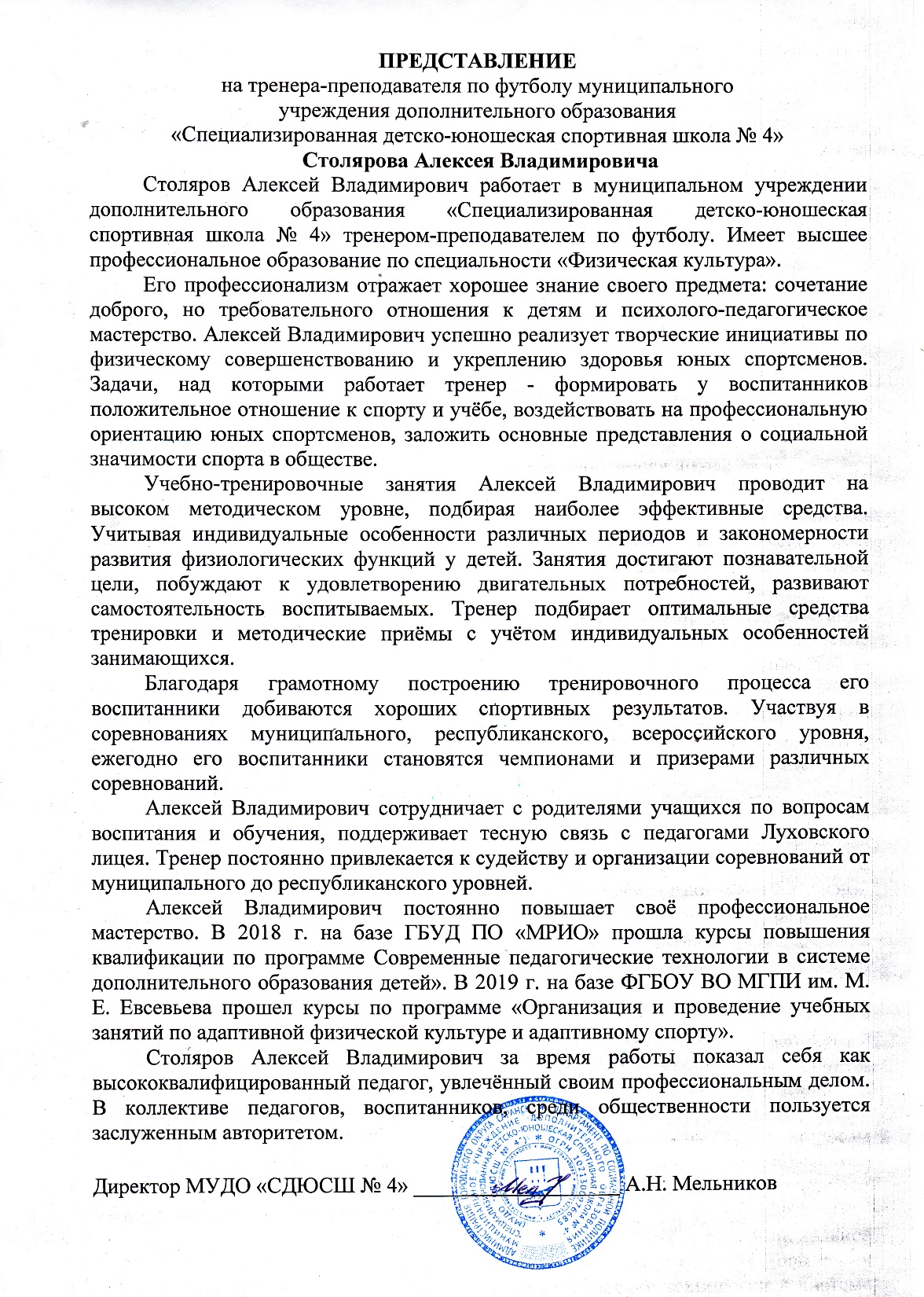 2. Степень обеспечения повышения уровня подготовленности воспитанников
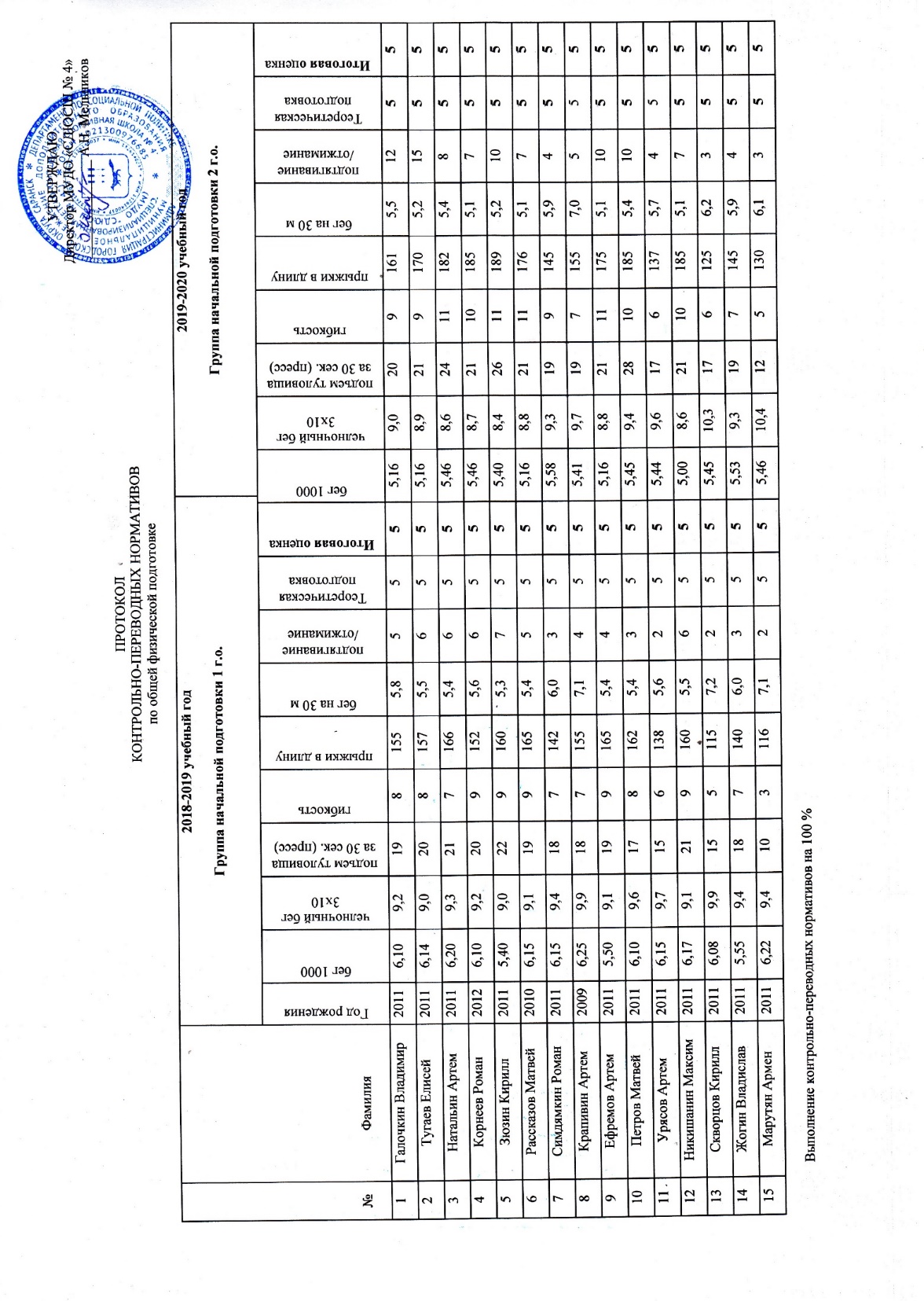 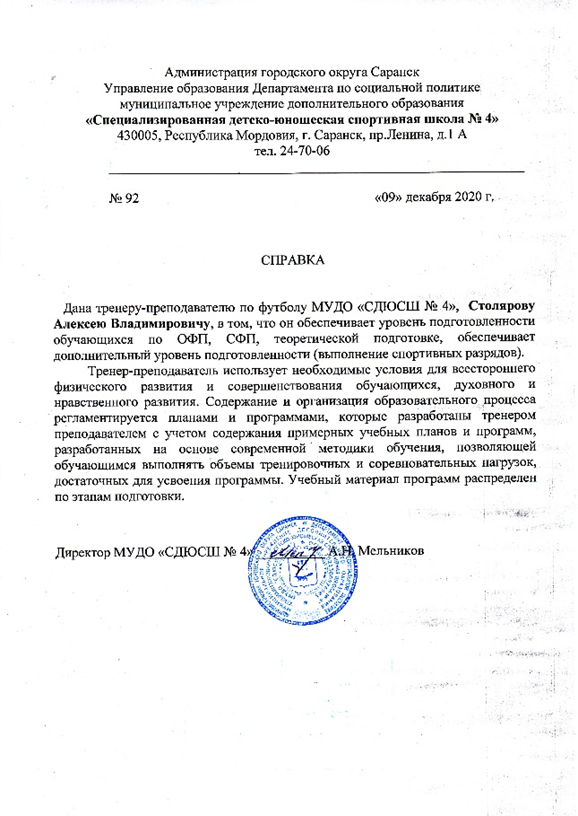 3. Сохранность контингента воспитанников на этапах спортивной подготовки
4. Результаты анализа текущей документации
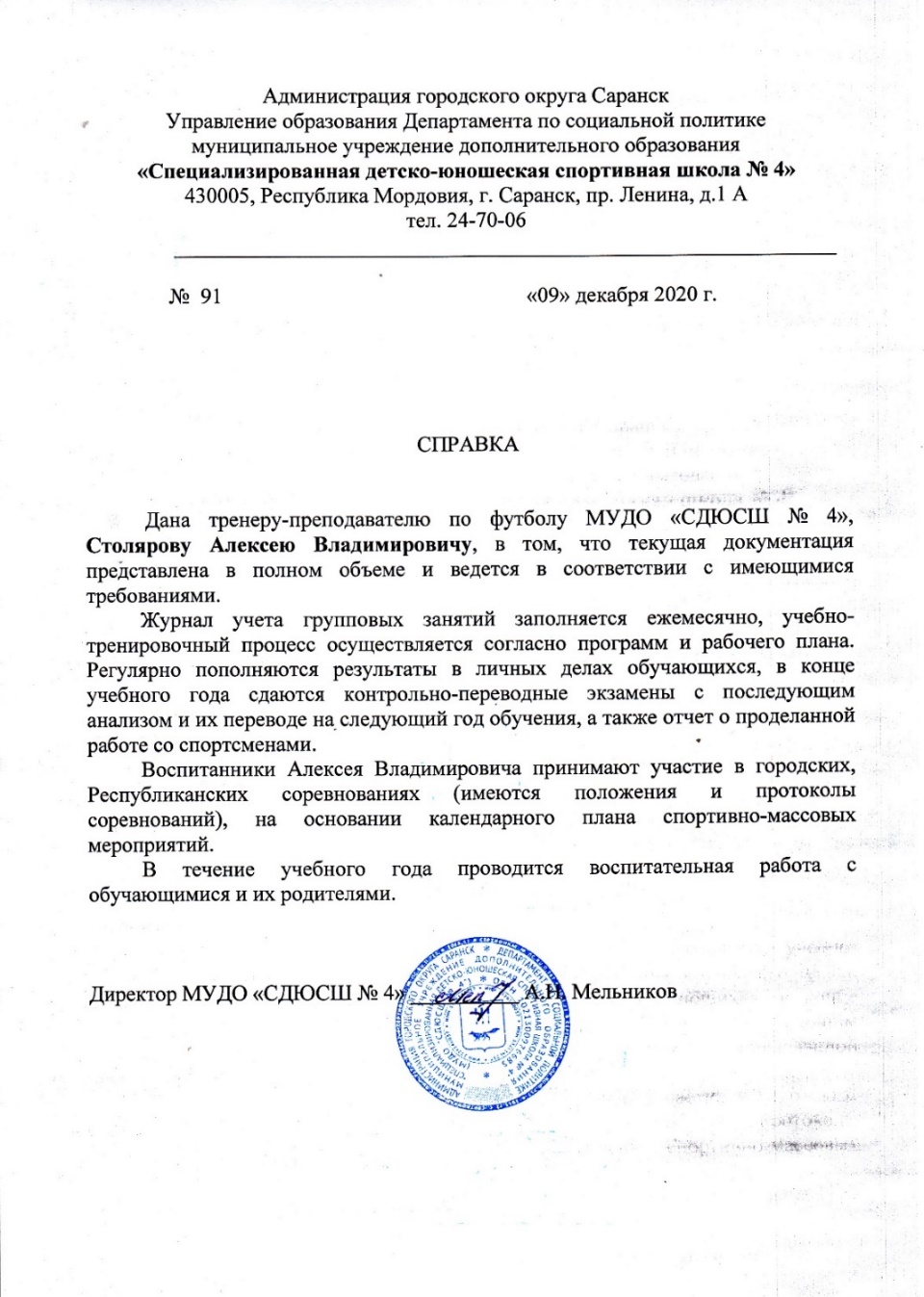 7. Проведение, мастер-классов, открытых занятий, мероприятий (очно)
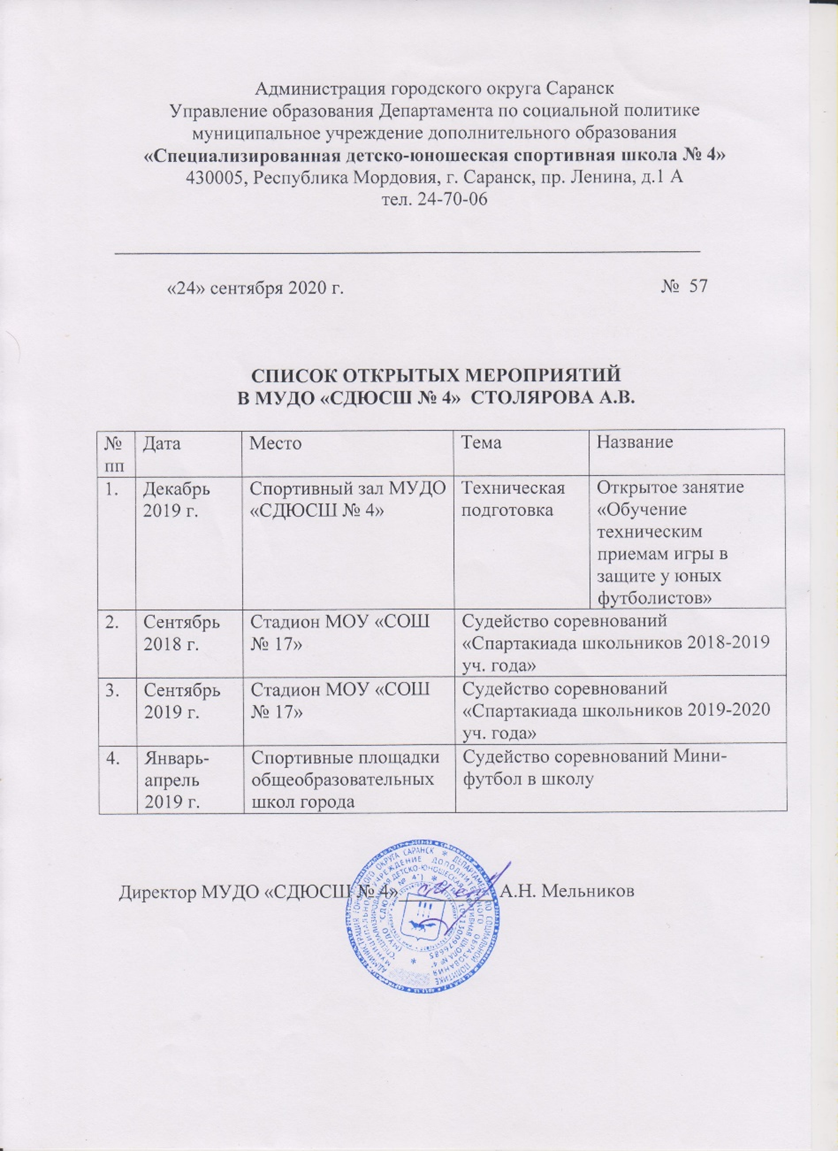 8. Выступления на заседаниях методических советов, научно-практических конференциях, педагогических чтениях, семинарах, секциях, форумах, радиопередачах (очно)
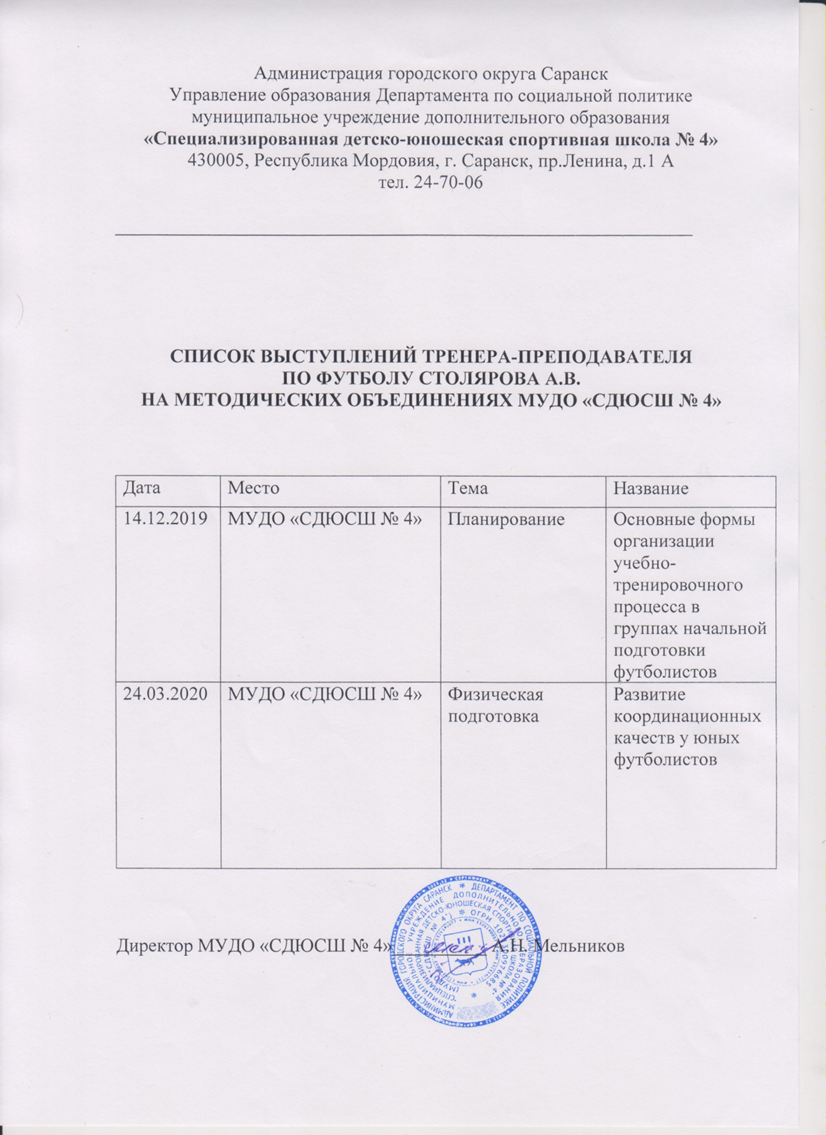 9. Результаты участия воспитанников в официальных соревнованиях
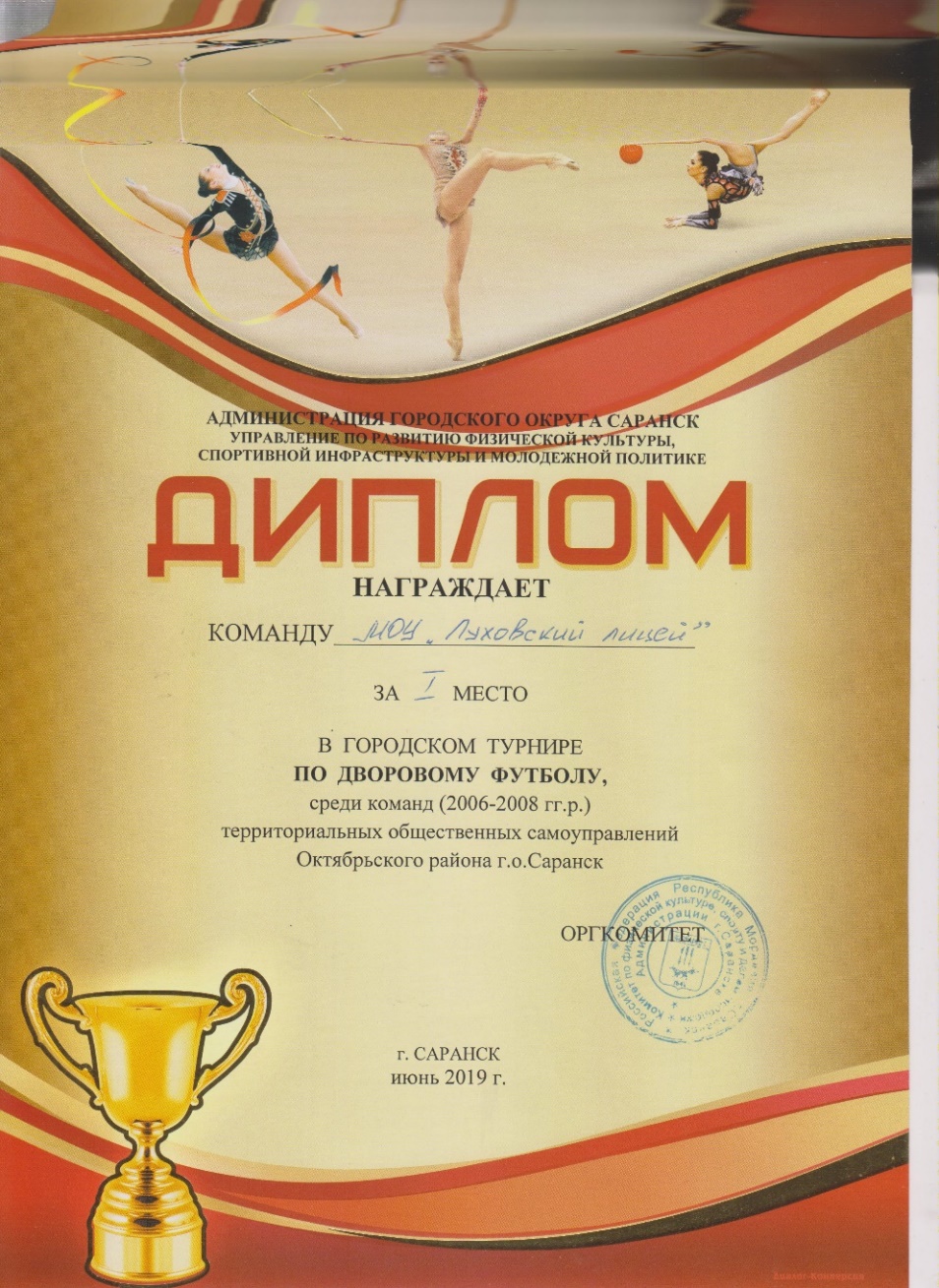 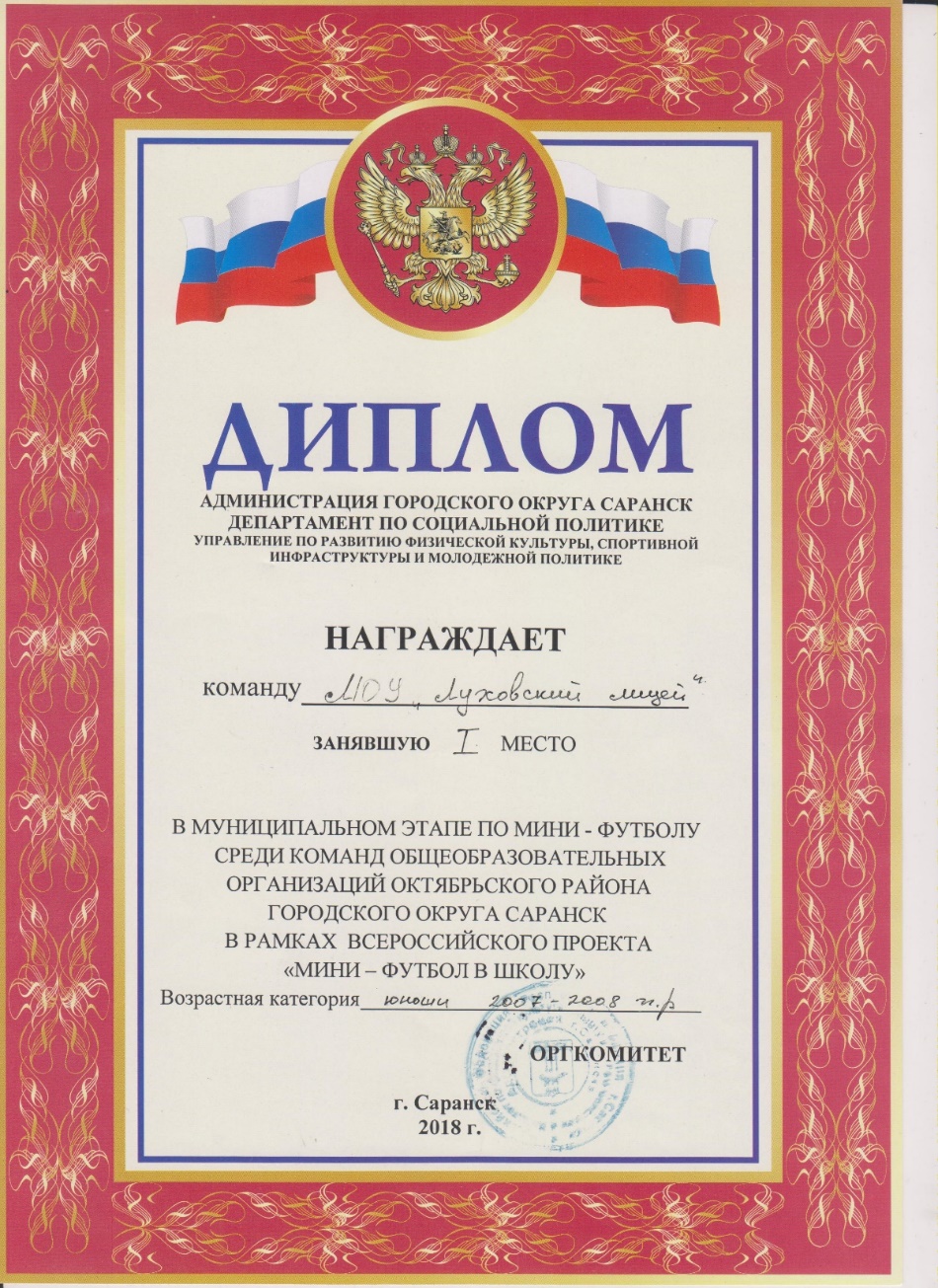 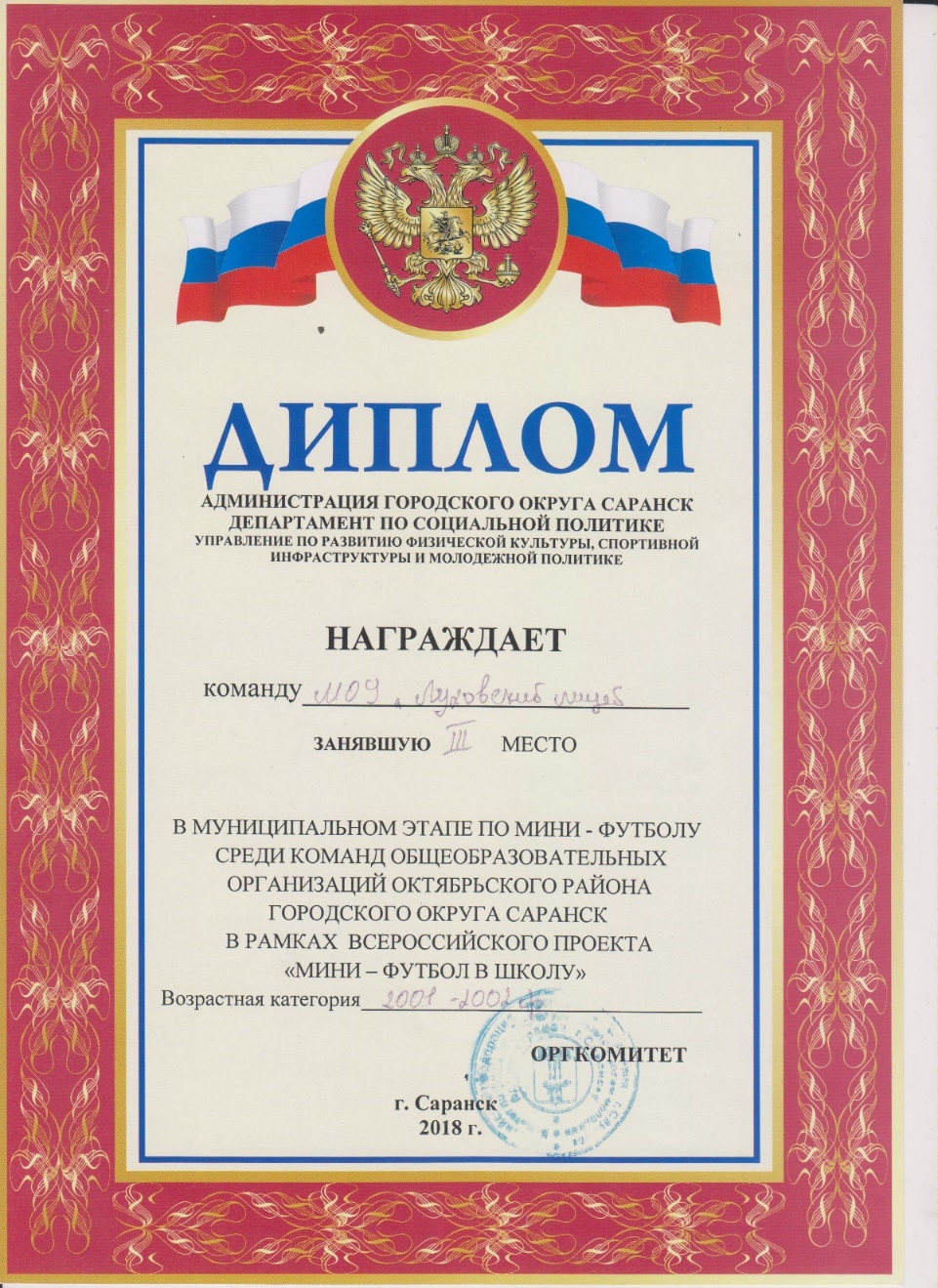 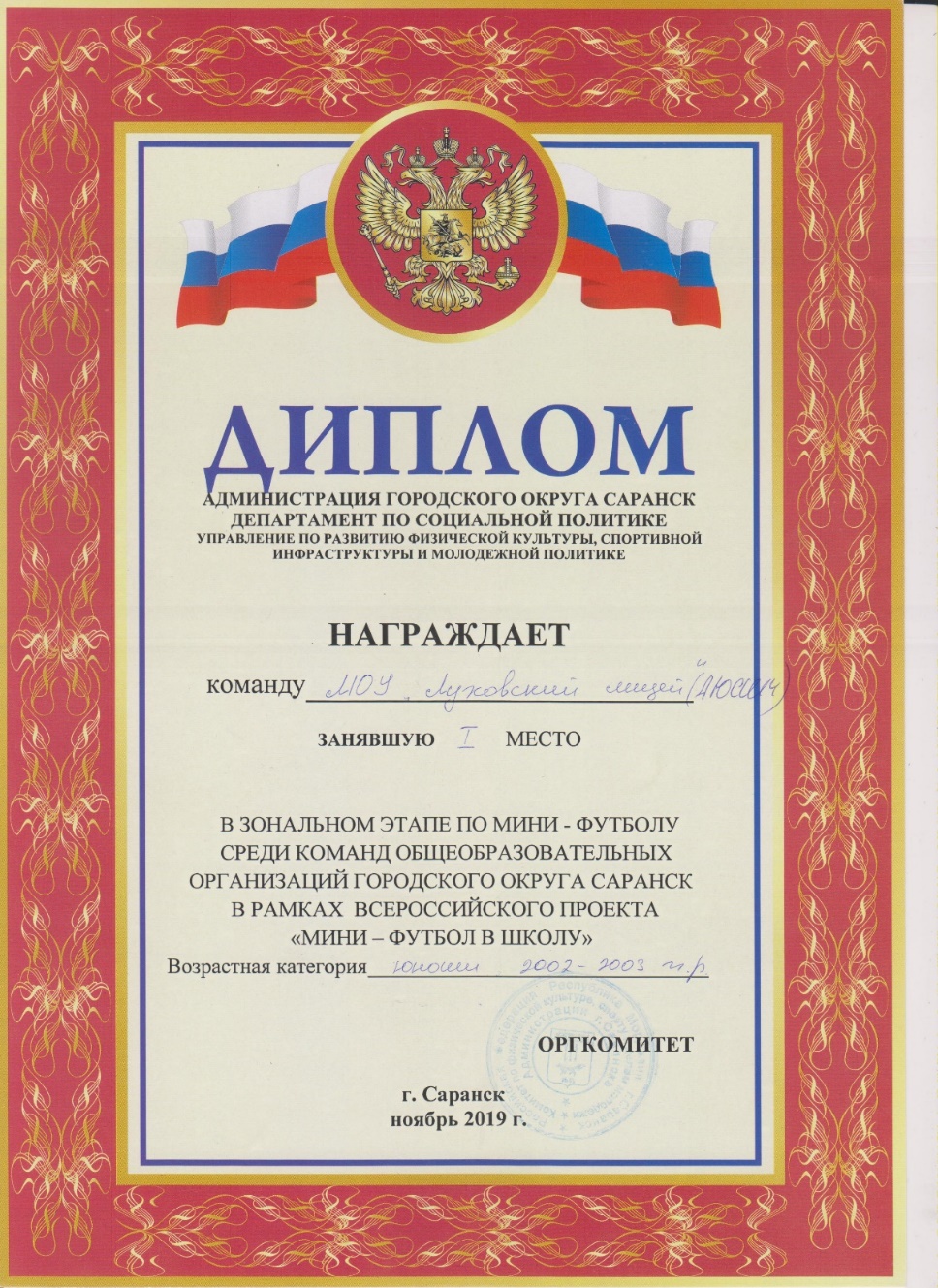 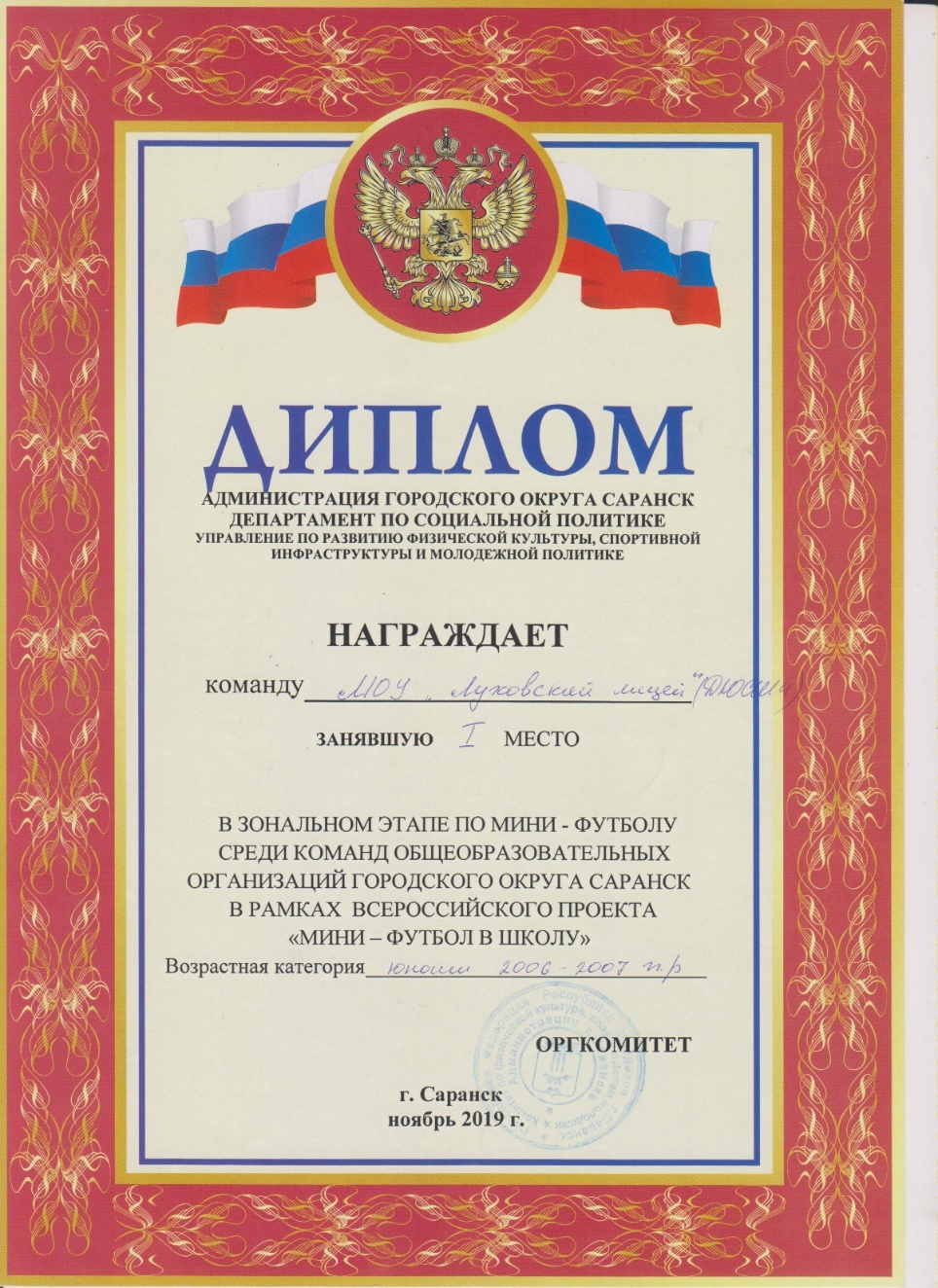 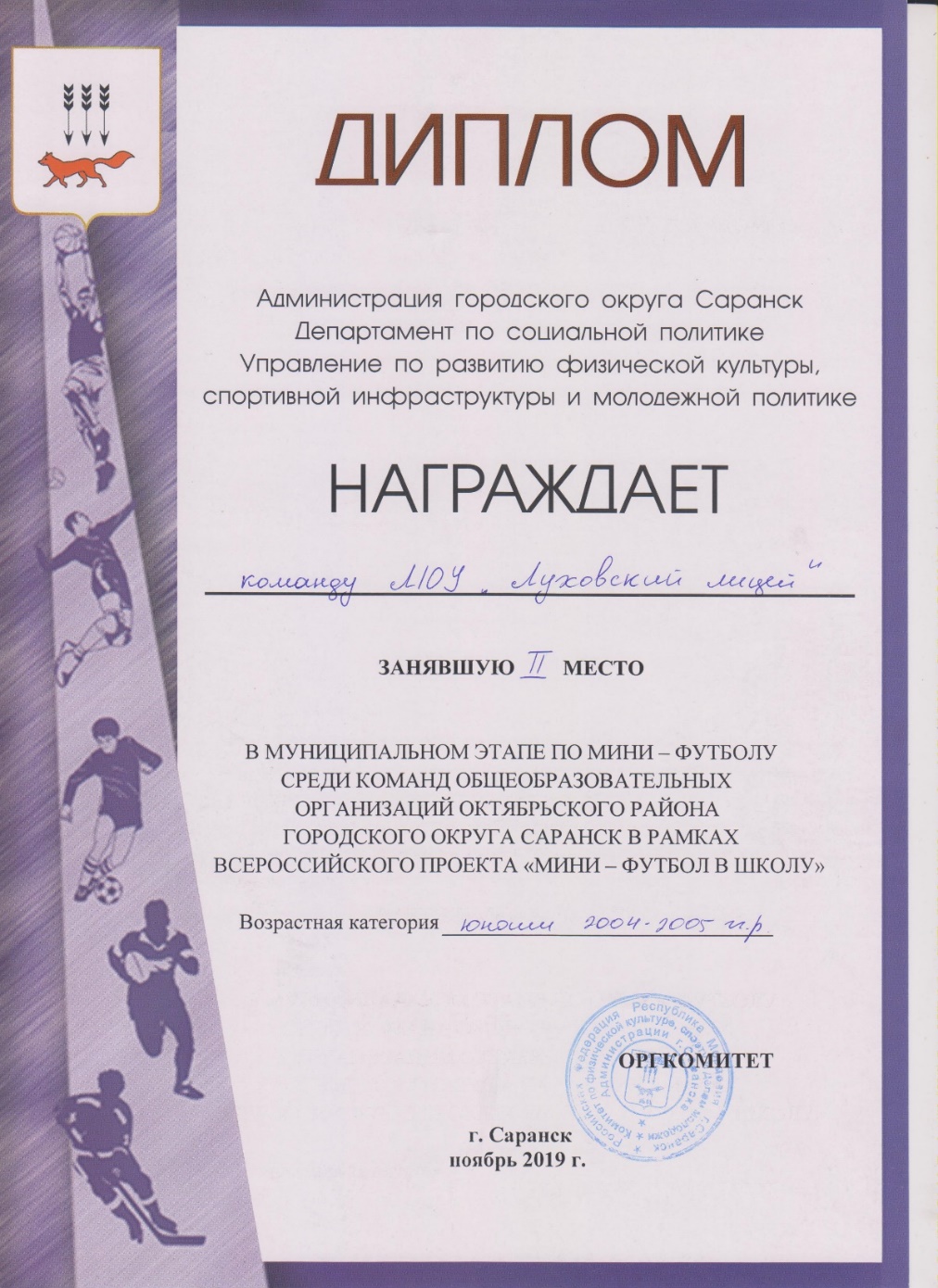 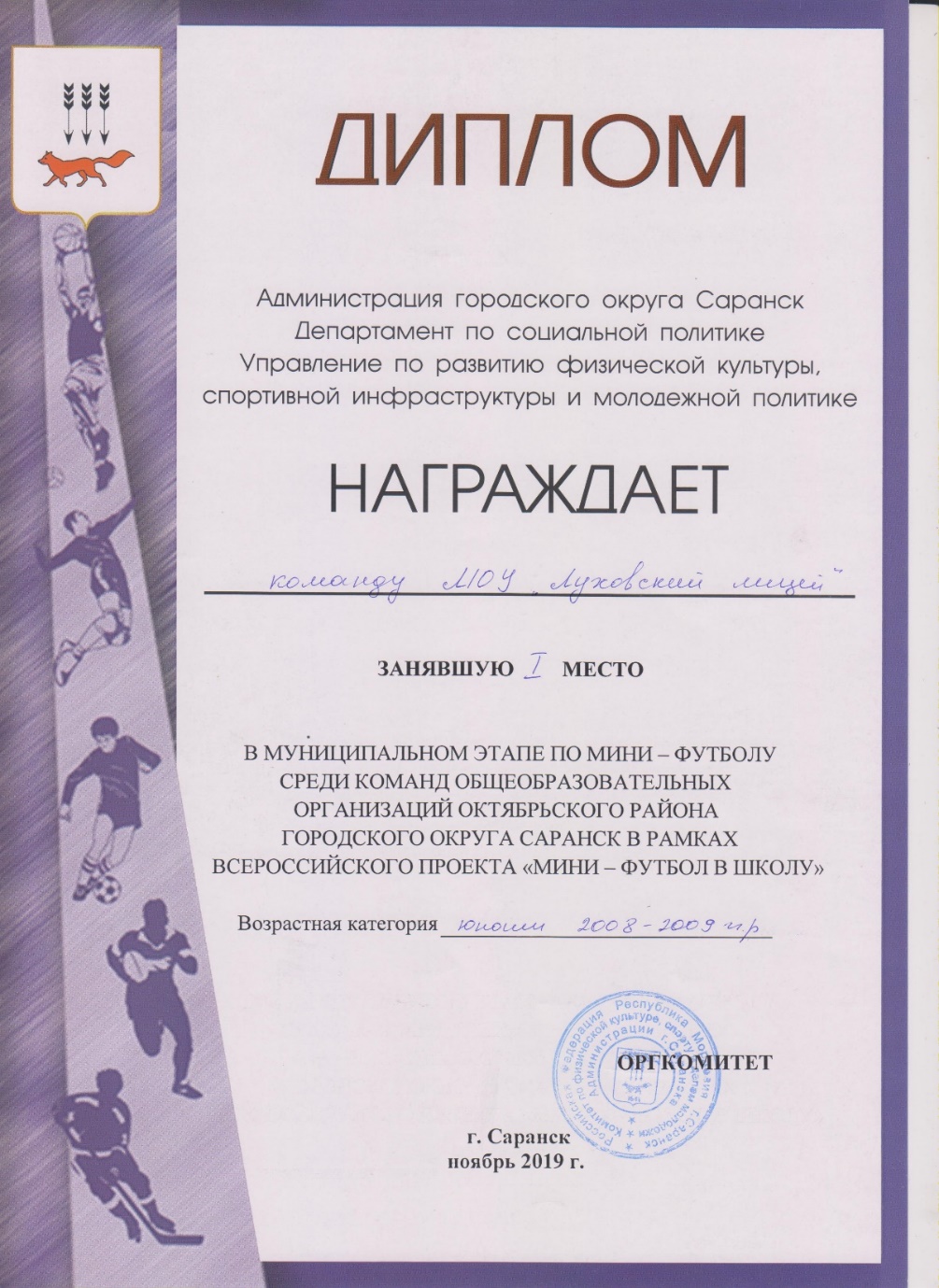 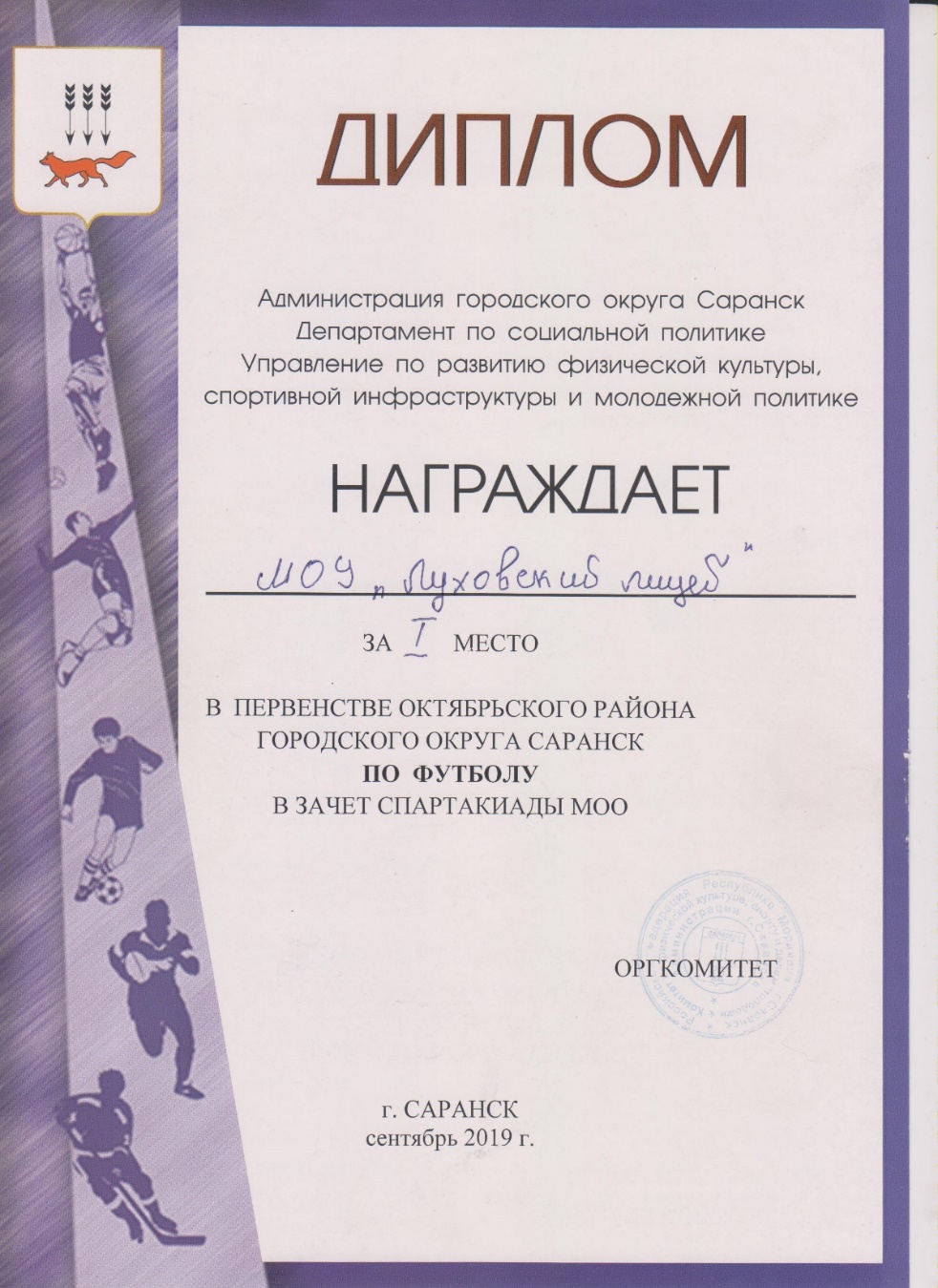 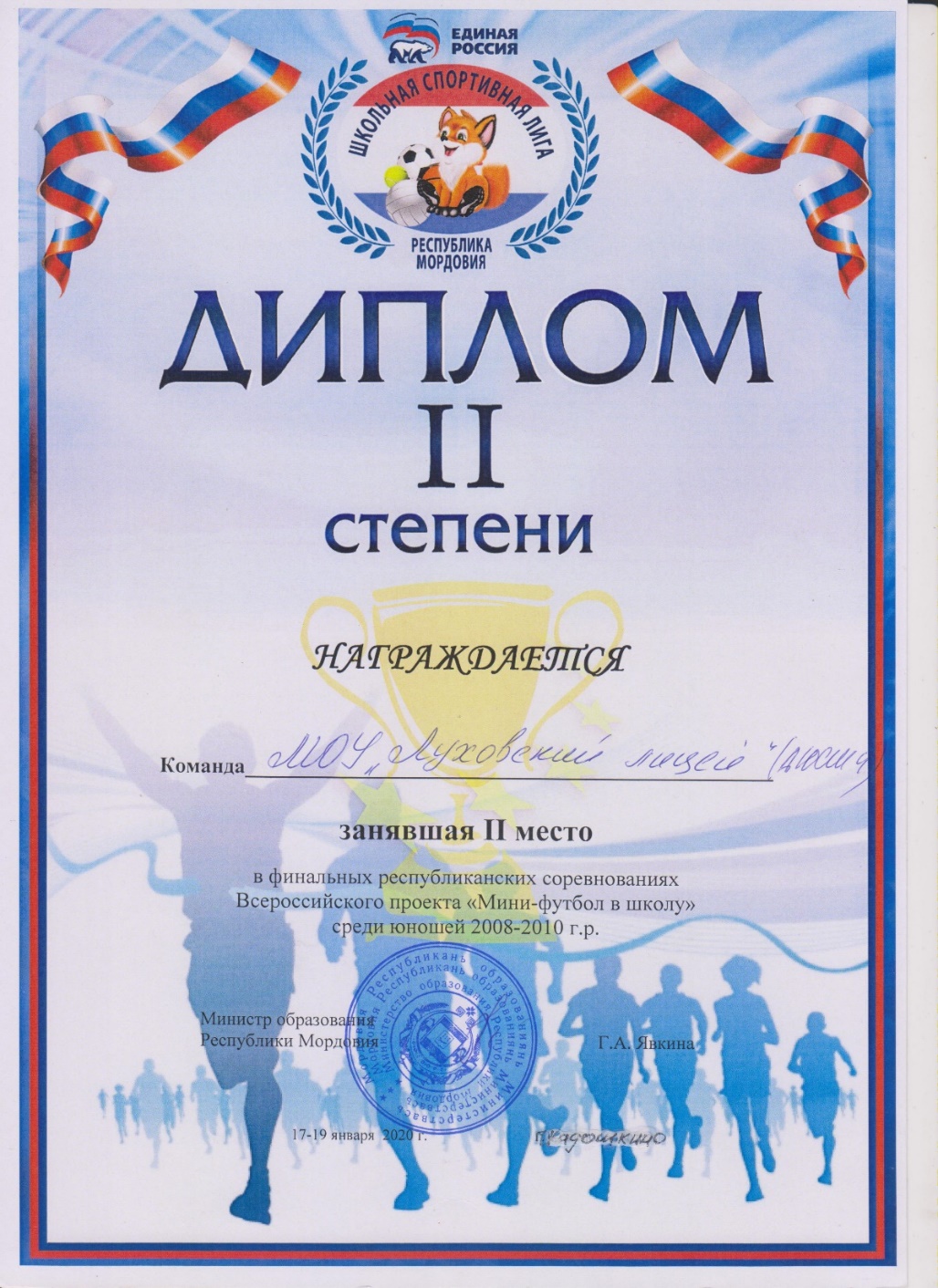 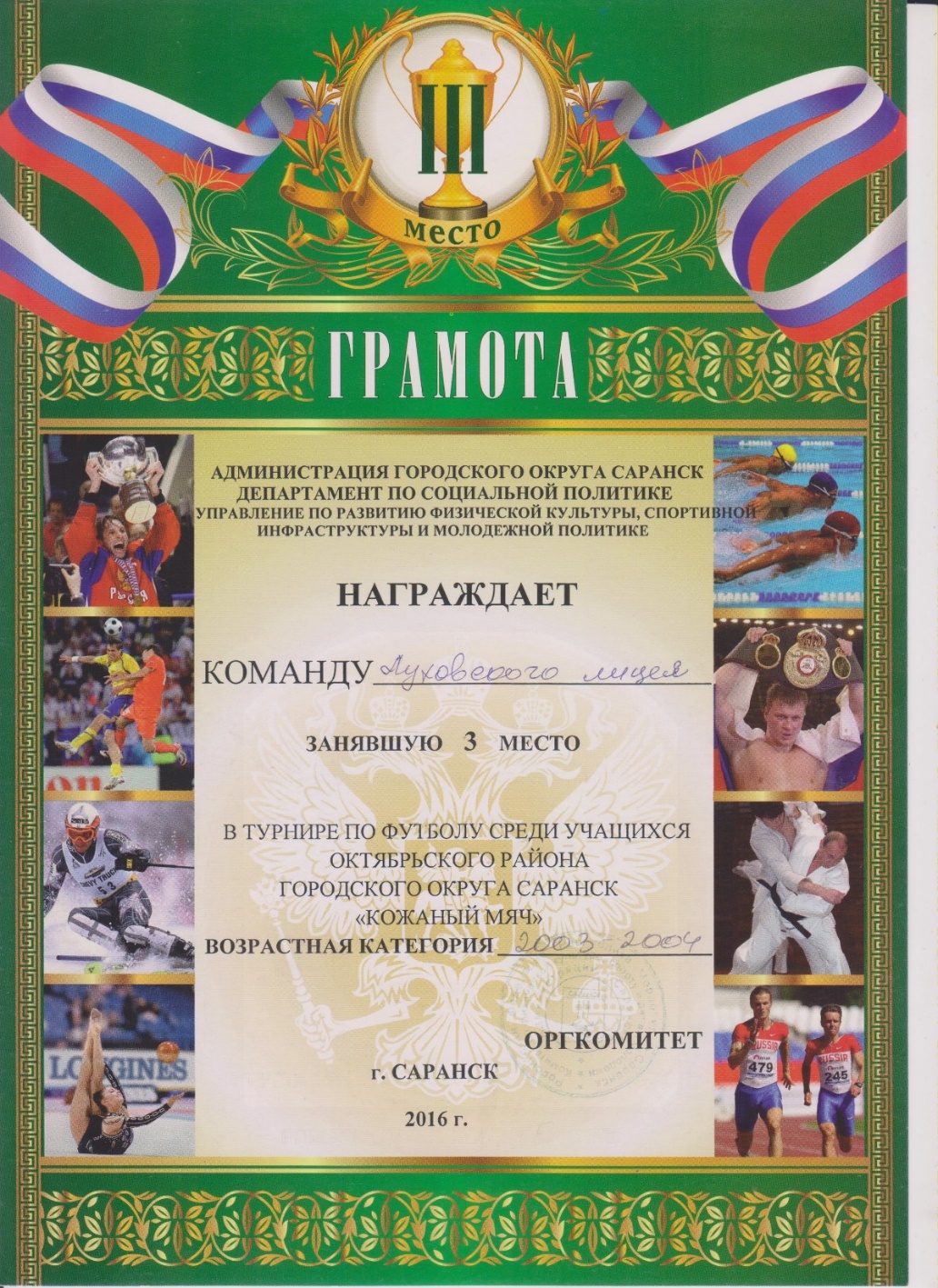 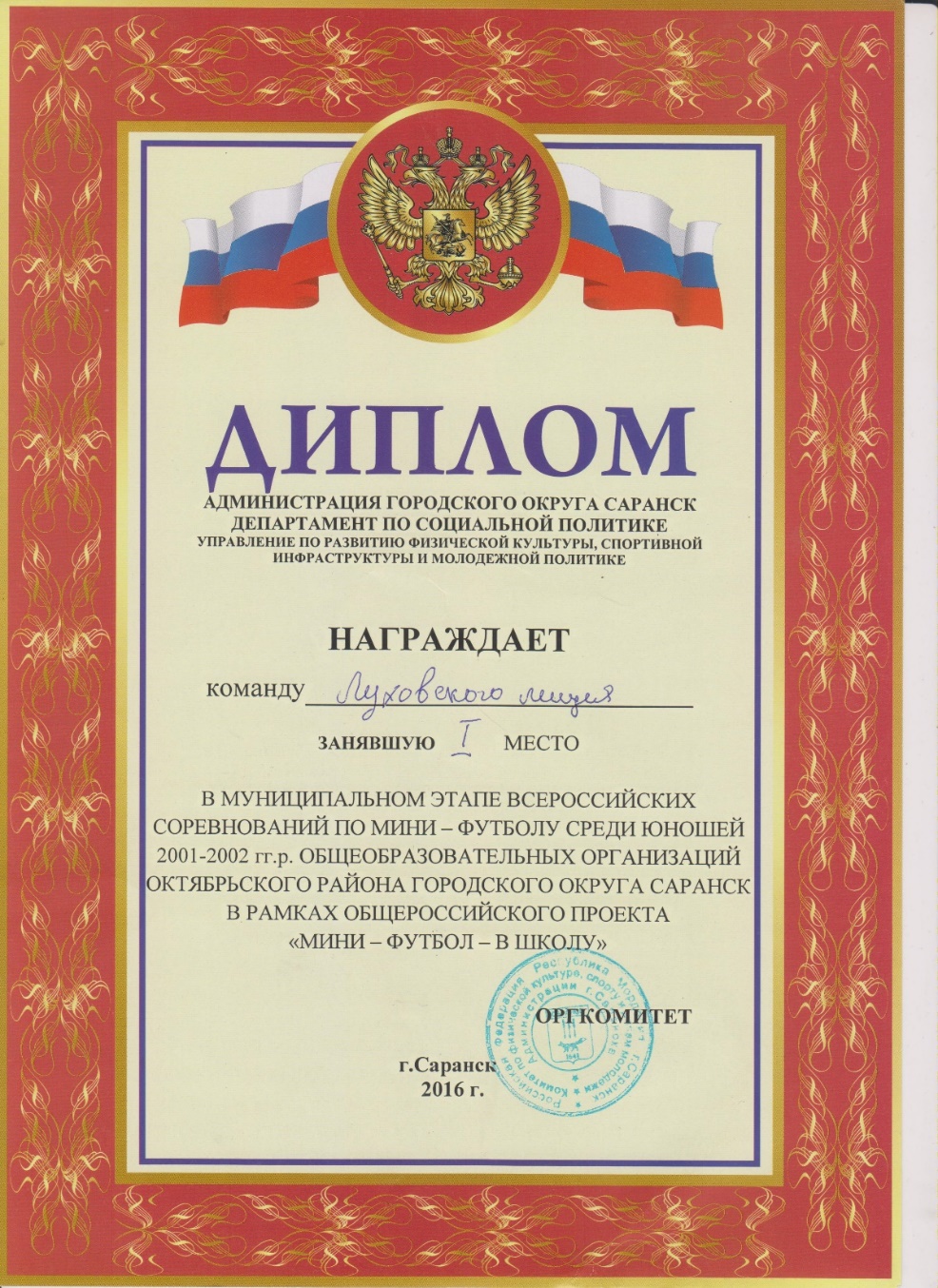 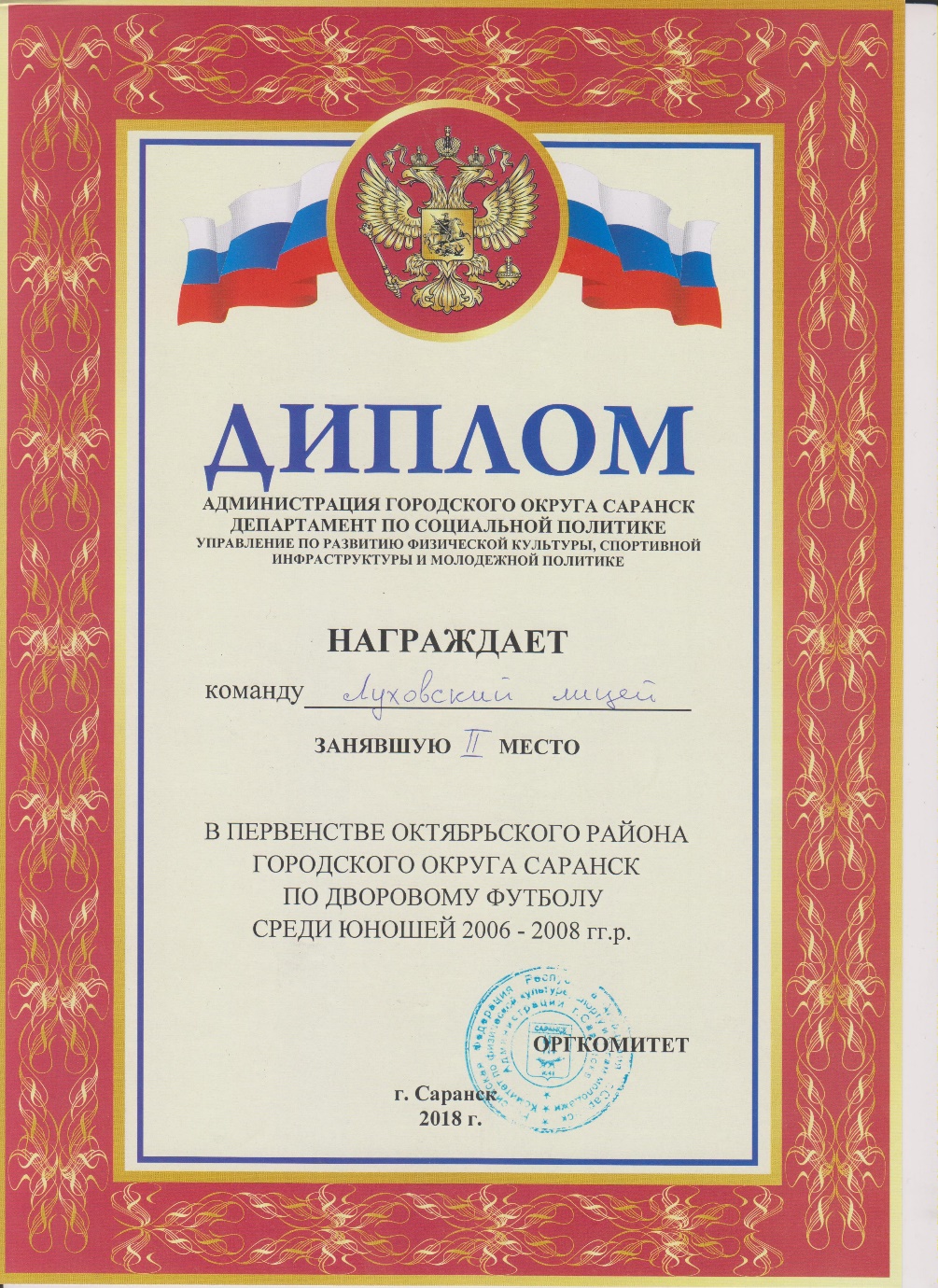 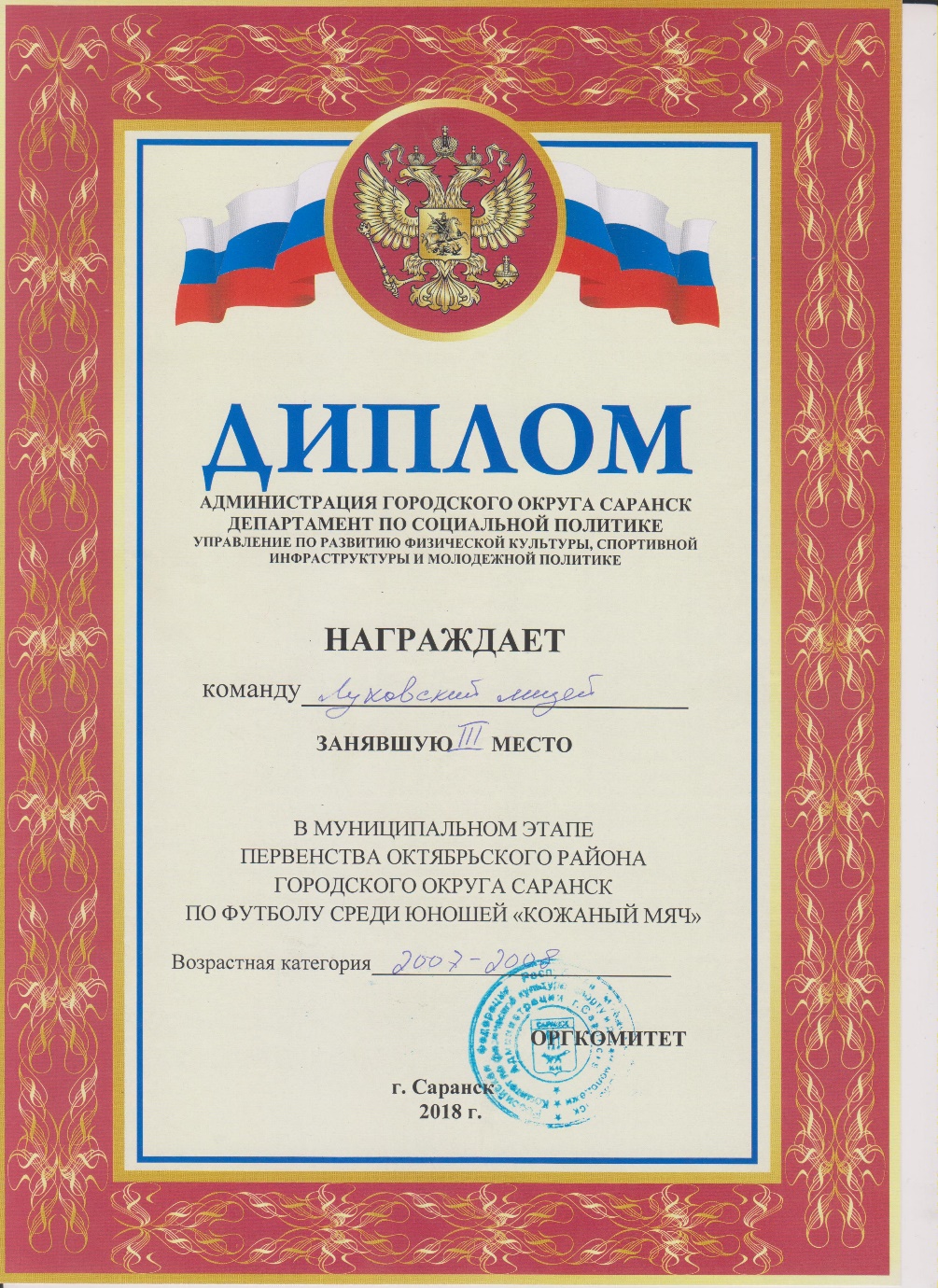 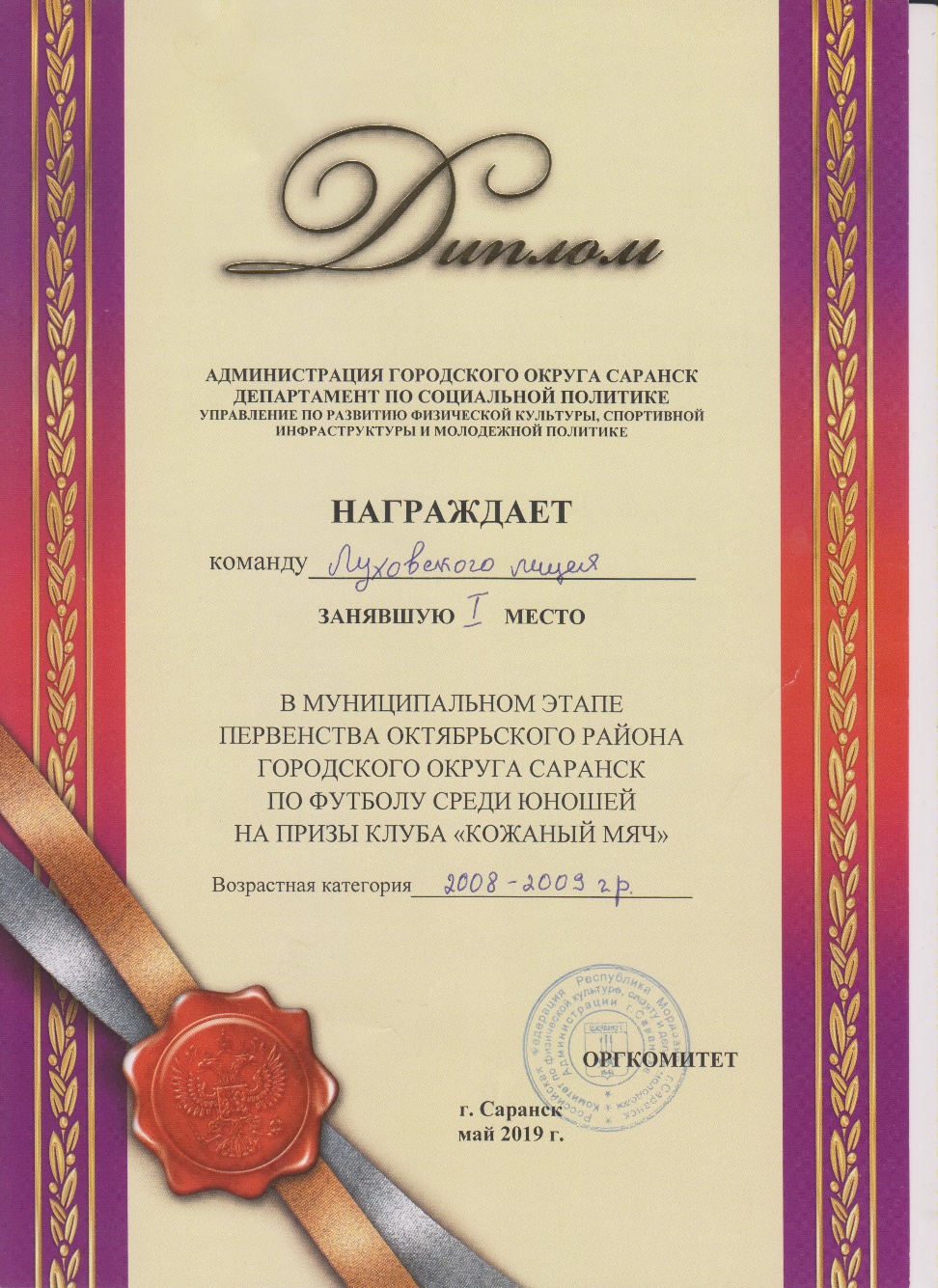 10. Система взаимодействия с родителями воспитанников
15. Награды и поощрения
16. Общественно-педагогическая  активность педагога: участие в комиссиях, педагогических сообществах, в жюри конкурсов
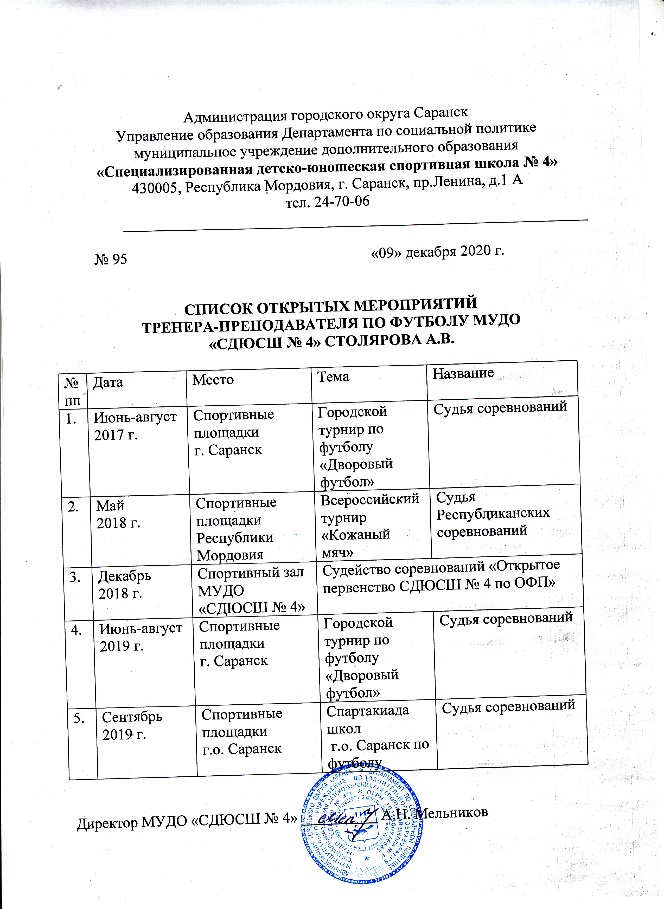